Bellwork
How is acceleration different from velocity?
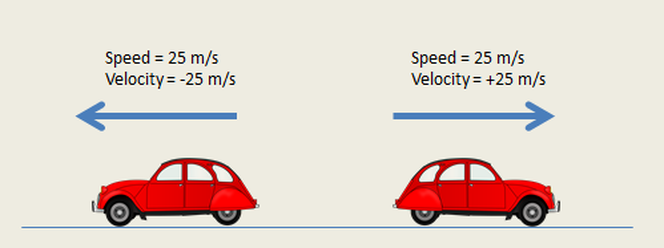 Acceleration
_______________________ can be described as changes in __________________, changes in ___________________, or changes in both.
This means acceleration is a _____________.
An example of change in ___________ is a ____________________.
speed
direction
vector
speed
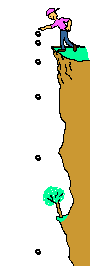 free fall
direction
4. A change in ______________example would be a __________________________.

4. A __________________________ shows both of these changes.
carousel
roller coaster
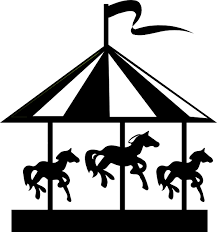 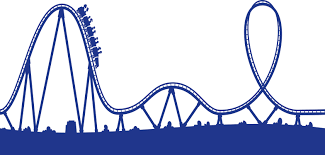 5. The formula for acceleration is shown below:
Final velocity – initial velocity
Time interval
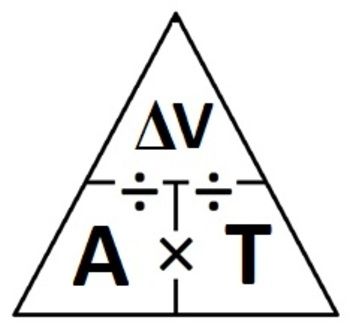 Little Timmy rides his bicycle north to school each day. His initial velocity is 0 m/s. After 2 minutes, his velocity is 6 m/s. Find the kid’s acceleration in meters per second squared (m/s2). Remember to include direction.
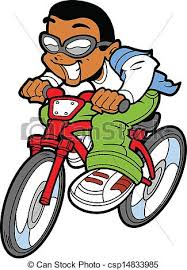 Vi= 0m/s
t= 2 min
Unknown:
Given:
a =?
Vf= 6m/s
Conversions:
= 120 s
Solve:
0.05
m/s2
0.05m/s2  north
Write acceleration including direction: